CE 3500
Transportation Engineering

Basic Traffic Flow Concepts
February 7, 2011
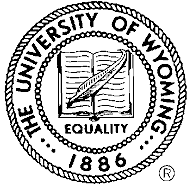 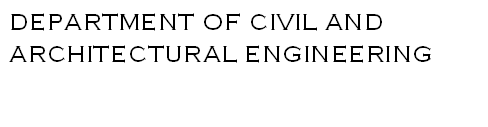 TRAFFIC OPERATIONS
Compared to planning, operations is shorter-term and more localized
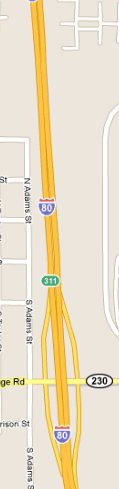 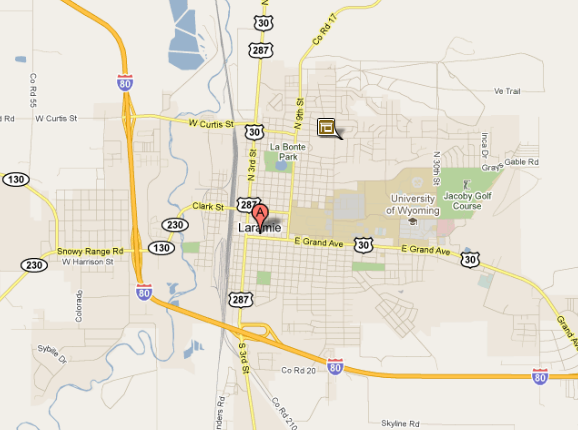 By restricting the scope of analysis, we can take a much more detailed look at how transportation facilities function.
Typical operations questions:

How long will people have to wait to turn left from a driveway?
How much delay will people face at this signal?
How do heavy vehicles affect traffic speeds?
What is the “capacity” of a freeway?
Outline of the next few weeks:

Defining basic terminology
Elementary traffic flow theory
(How do uninterrupted roadways work?)
Gap acceptance and queues
(How do controlled intersections work?)
Signal operations
Level of service
(Quantifying how “well” a road or intersection is working)
BASIC TERMINOLOGY
Consider a long, uninterrupted, single-lane roadway:
No passing, no opposing traffic,
no intersections
We can represent a vehicle’s “trajectory” on this road with a two-dimensional graph
Distance (x)
Time (t)
The vehicle’s speed at any point is the slope of its trajectory
Dx
Distance (x)
Dt
Time (t)
We can plot other vehicles’ trajectories on the same diagram
Distance (x)
Time (t)
We can plot other vehicles’ trajectories on the same diagram
Distance (x)
Time (t)
This is called a time-space diagram
This diagram gives us lots of information about the traffic stream.
Distance (x)
Time (t)
Consider a horizontal “slice” of the diagram
The number of trajectories crossing this line is the number of vehicles passing a fixed point on the road.
Distance (x)
Time (t)
This is called the volume or flow, and has units of vehicles per time (usually veh/hr)
What does a vertical slice tell us?
Distance (x)
Time (t)
The number of trajectories crossing this line is the number of vehicles on the road at one instant in time
Distance (x)
Time (t)
This is called the density, and has units of vehicles per distance (usually veh/mi)
We can classify the quantities we’ve described so far:
We can classify the quantities we’ve described so far:
Brackets describe units... L = length,
T = time, V = vehicles
Let’s try to fill in the rest of the table.
The time headway is the time between two vehicles passing a point.  (Think of the two-second rule.)
Distance (x)
Time (t)
On a space-time diagram, it is the horizontal distance between two adjacent trajectories
Distance (x)
Time (t)
Method of Successive Averages:
Find shortest paths, get flow vector x* if everybody was to use these paths.  Then set xi = (1/i)x* + (1 – 1/i)xi-1
(Find a weighted average of your path flows from the last iteration and the current shortest paths.)
Let’s try to fill in the rest of the table.
The space headway is the distance between two vehicles.
Distance (x)
Time (t)
On a space-time diagram, it is the
vertical distance between two
adjacent trajectories
Distance (x)
Time (t)
Let’s try to fill in the rest of the table.
On the surface, average speed seems easy enough to define.   For instance:
A
B
10 mi
I travel from A to B at 10 mi/hr.  I then return from B to A at 5 mi/hr.  What is my average speed?
A
B
10 mi
Answer 1: You drive ten miles at 10 mi/hr and ten miles at 5 mi/hr.  Therefore the average speed is 7.5 mi/hr.

Answer 2: You drive one hour at 10 mi/hr and two hours at 5 mi/hr.  Therefore the average speed is 6.7 mi/hr.   (6.7 = (2*5 + 10)/3)
Which answer is right?
It depends on what we’re trying to measure.  Both are valid in some sense... but the usual definition of average speed is total distance divided by total time.
Which answer is right?
It depends on what we’re trying to measure.  Both are valid in some sense... but the usual definition of average speed is total distance divided by total time.
Total distance: 20 mi
Total time: 3 hr
Average speed: 6.7 mi/hr
This is not to say that Answer 1 is completely wrong.   But it is not what we are usually interested in.
Another way to look at average speed:
A
5 mi/hr
A
5 mi/hr
B
C
10 mi/hr
C
B
Track circumference 5 mi
Another way to look at average speed:
A
5 mi/hr
A
5 mi/hr
B
5 mi
C
10 mi/hr
C
B
From this aerial photo, it seems obvious that the average speed is (5 + 5 + 10)/3 = 6.7 mi/hr.
What if we couldn’t get an aerial photo with speeds?  Let’s try another approach.
A
5 mi/hr
A
5 mi/hr
B
5 mi
C
10 mi/hr
C
B
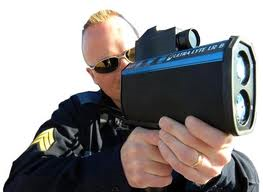 After one hour, what speeds will be recorded?
A
5 mi/hr
A
5 mi/hr
B
5 mi
C
10 mi/hr
C
B
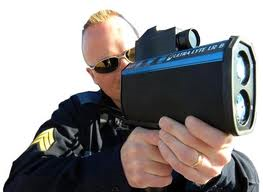 After one hour, what speeds will be recorded?  A and B pass the radar gun once, C passes the radar gun twice.
A
A
5 mi/hr
5 mi/hr
B
C
C
10 mi/hr
5 mi
B
C
10 mi/hr
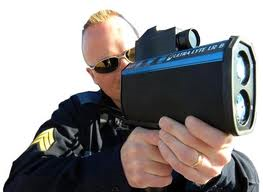 Now the average of the four readings is 7.5 mi/hr.
So there are two different types of average speed... we call them time-mean speed and space-mean speed.
Time-mean speed is what the radar gun would give us.

Space-mean speed is what the aerial photo would give us.
Why are they given these names?  Let’s go back to the space-time diagram.
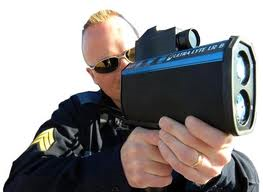 Distance (x)
Time (t)
The radar gun is fixed in space but records speeds over time.  Therefore you get time-mean speed.
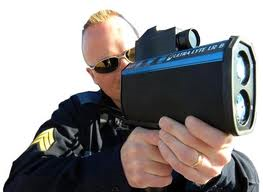 Distance (x)
Time (t)
One way to remember this is by analogy with time headway (which was also measured horizontally)
Distance (x)
Time (t)
The aerial photo is at a single instant in time but records speeds over space.  Therefore you get space-mean speed.
Distance (x)
Time (t)
One way to remember this is by analogy with space headway (which was also measured vertically)
Time-mean
Space-mean
A
A
B
B
5 mi
A
A
C
C
C
C
C
B
B
Generally, space-mean speed is what we are interested in.  (Time-mean speed is biased towards faster vehicles.)
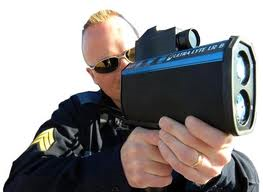 Time-mean
Space-mean
A
A
B
B
5 mi
A
A
C
C
C
C
C
B
B
However, time-mean speed is much easier to measure (and can be easily automated.)
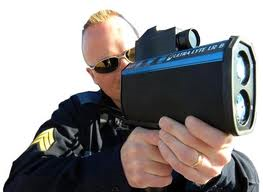 Luckily, we can calculate space-mean speed from “time-mean” measurements.
Let ui be the speed of the i-th vehicle measured by a point detector (out of n total readings)
B
u1 =5 mi/hr
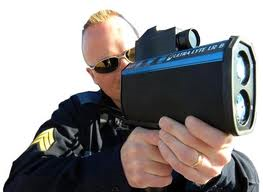 A
u2 =5 mi/hr
C
u3 =10 mi/hr
C
u4 =10 mi/hr
The time-mean speed is just the simple average of these: (arithmetic mean)
(5 + 5 + 10 + 10) / 4 = 7.5 mi/hr
B
u1 =5 mi/hr
A
u2 =5 mi/hr
C
u3 =10 mi/hr
C
u4 =10 mi/hr
The space-mean speed is the harmonic average: the reciprocal of the average of the reciprocals
4 / (1/5 + 1/5 + 1/10 + 1/10) 
= 6.7 mi/hr
B
u1 =5 mi/hr
C
u3 =10 mi/hr
A
u2 =5 mi/hr
C
u4 =10 mi/hr